新年的禱告
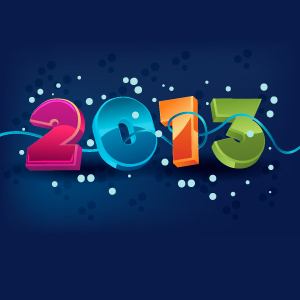 歌羅西書 1:9-11
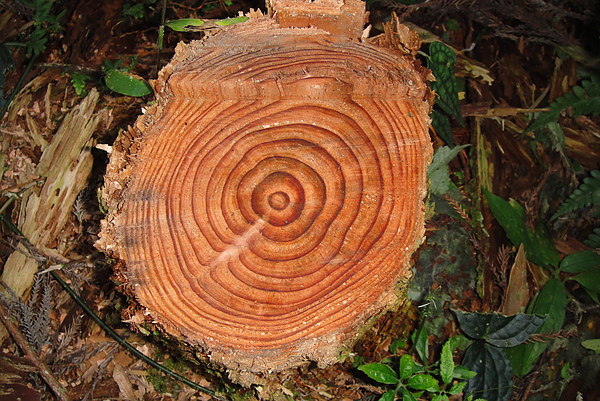 樹的年輪
一、充滿後現代氣息的歌羅西
二、回歸基本的信仰
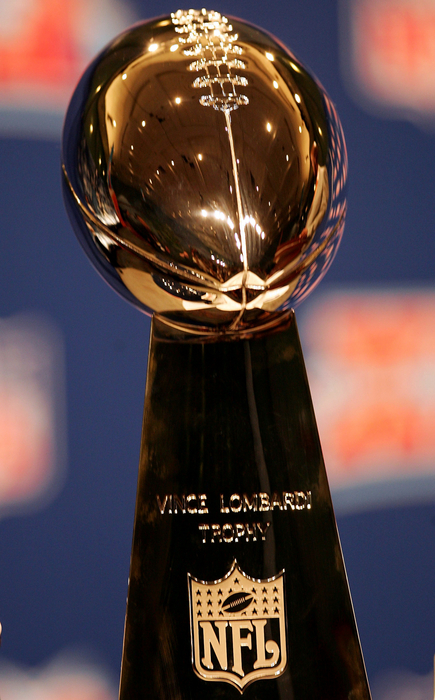 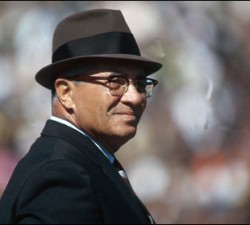 Vince Lombardi
Vince Lombardi Trophy